الدرس الخامس:اجمع ثلاثة اعداد
الفصل السابع         الدرس الثالث
عزيزي الطالب: الهدف التعليمي من هذا الدرس            
                     1.اجمع ثلاثة اعداد مع بعضها                

                                         2.اختار طريقة الجمع المناسبة
جمع ثلاثة اعداد بطرق مختلفة
الطريقة الأولى :ابحث عن عددين يكون ناتج جمعهما يساوي عشرة                   
                                                             7   2                                       
                                                                       4   1
+ 3   1                                                         
       4  5
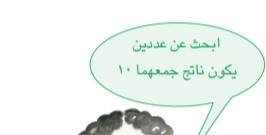 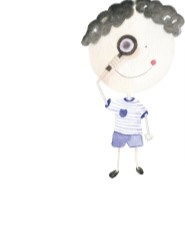 جمع ثلاثة اعداد بطرق مختلفة
الطريقة الثانية: اجمع العدد مع نفسه                
     6   1                                                    
1   2                                                    
                                                                 2   6   + 
3   6
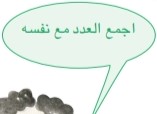 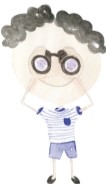 جمع ثلاثة اعداد بطرق مختلفة
الطريقة الثالثة: الجمع بالترتيب                                    
2  4                                                  
3  1                                                  
+6 1                                                   
1 7
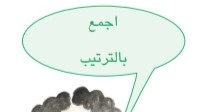 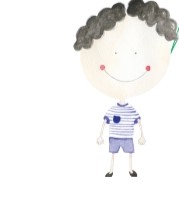 عزيزي الطالب: اختر الإجابة الصحيحة
51+23+13=(80, 87,90, 84)                          
27+48+13=(81, 84, 87,65)                           
56+27+4=(87, 78,88, 91)                             
63+12+14=(88, 98, 89,77)
تنويه هام
عزيزي الطالب:

                                ا                            ارجو حل التمرين الموجود في الملف المرفق مع الفيديو


                                                 عزيزي ولي امر الطالب :   

 ارجو متابعة التلميذ في حل التمرين                                                                                               
                                                        
أتمنى لكم النجاح والتوفيق                        والسلام عليكم ورحمة الله وبركاته                       
دمتم بخير